موانع الإرث
وفاء بنت محمد العيسى
المحاضرة الثالثة (2)
موانع الإرث
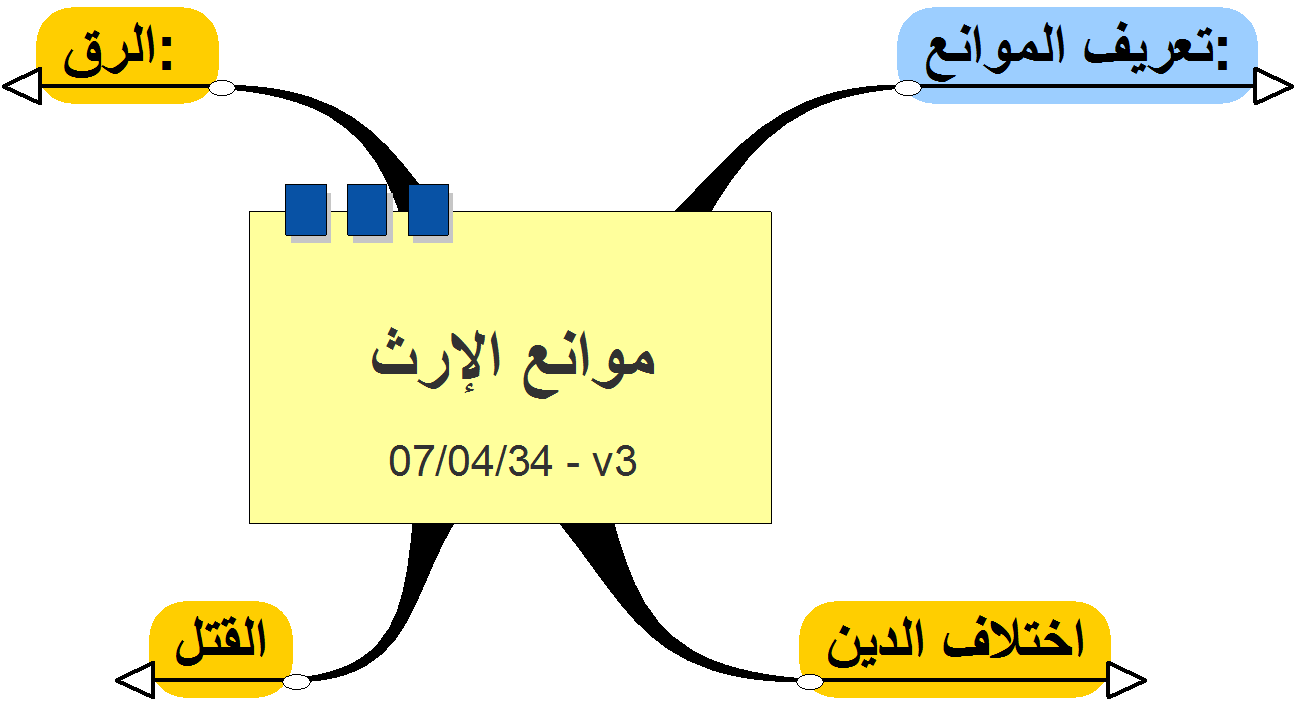 2
وفاء بنت محمد العيسى
تعريف الموانع:
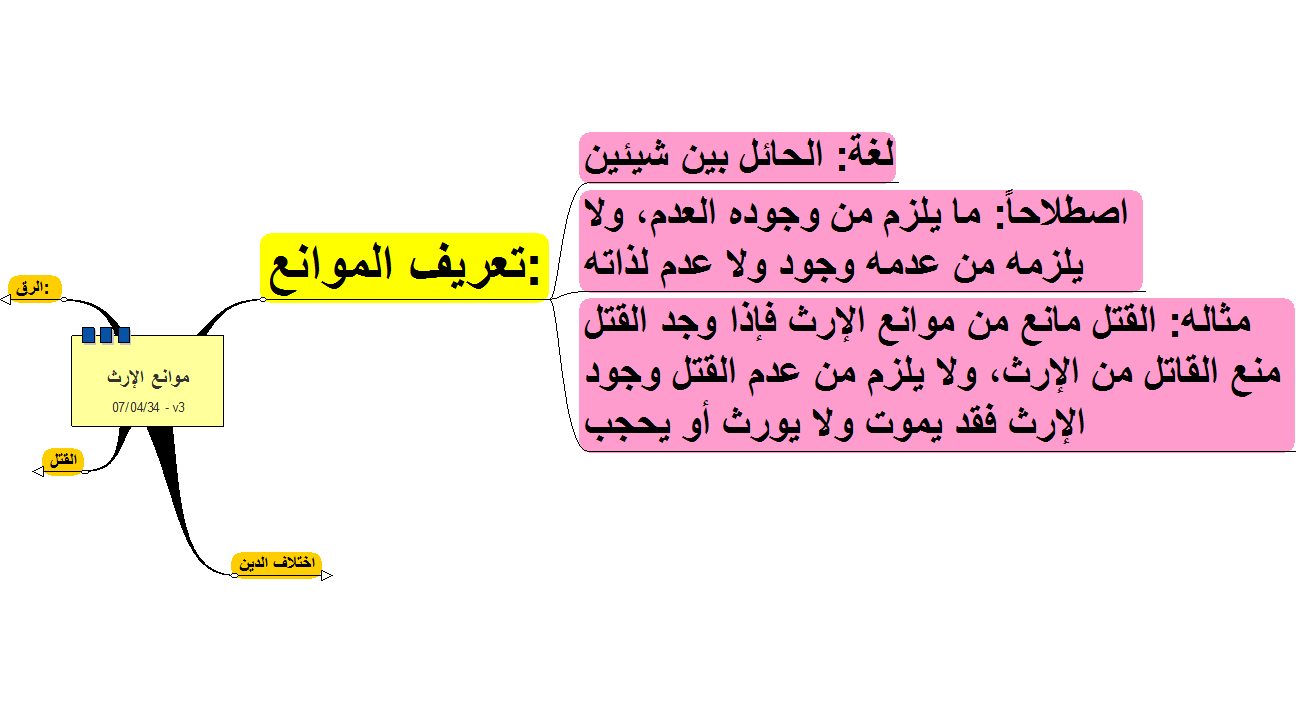 3
وفاء بنت محمد العيسى
اختلاف الدين
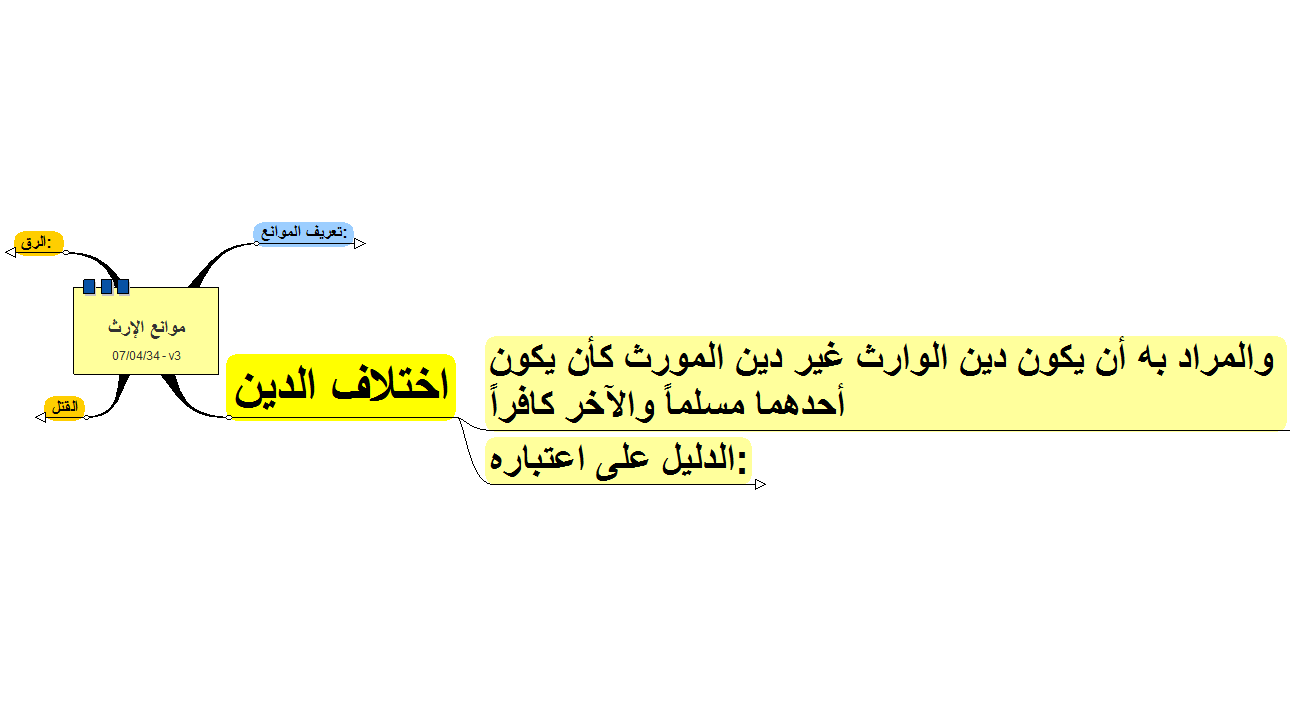 4
وفاء بنت محمد العيسى
الدليل على اعتباره:
قوله صلى الله عليه وسلم: "لايرث  المسلم الكافر ولا الكافر المسلم
وقوله صلى الله عليه وسلم: "لا  توارث بين أهل ملتين شتى"
5
وفاء بنت محمد العيسى
القتــــــــــــــــــل
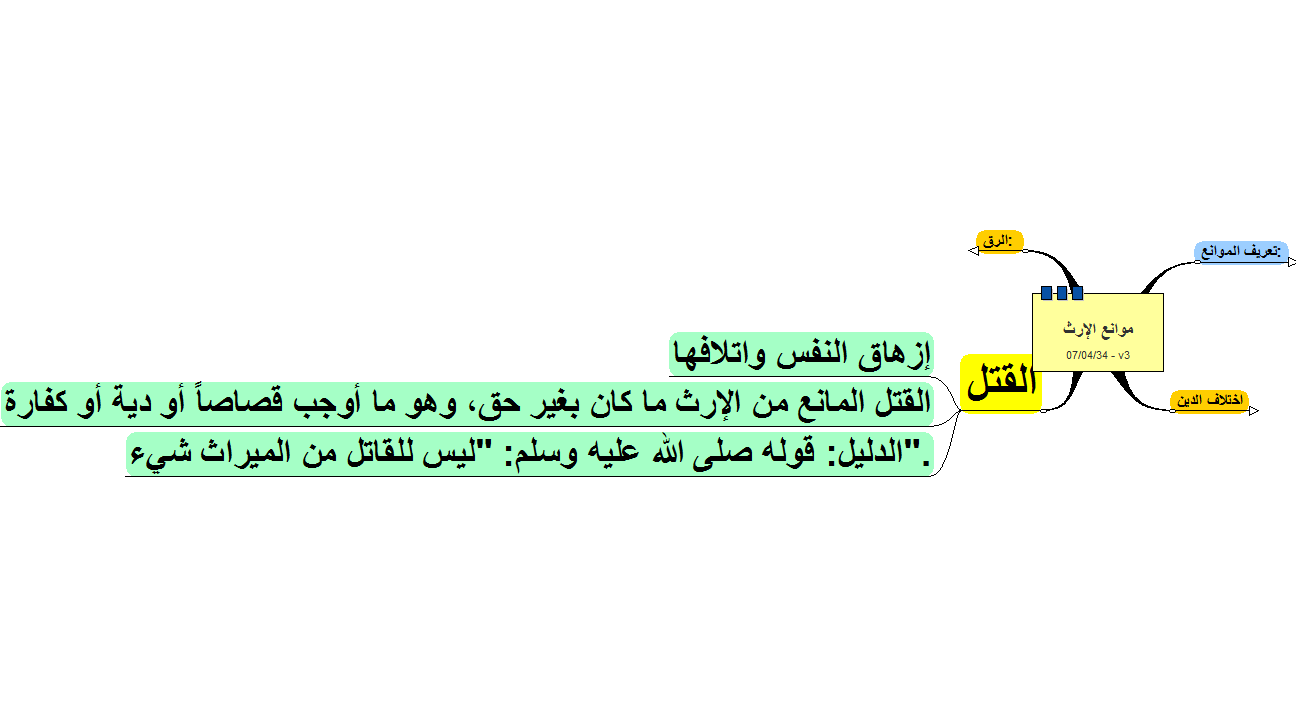 6
وفاء بنت محمد العيسى
الــــــــرق
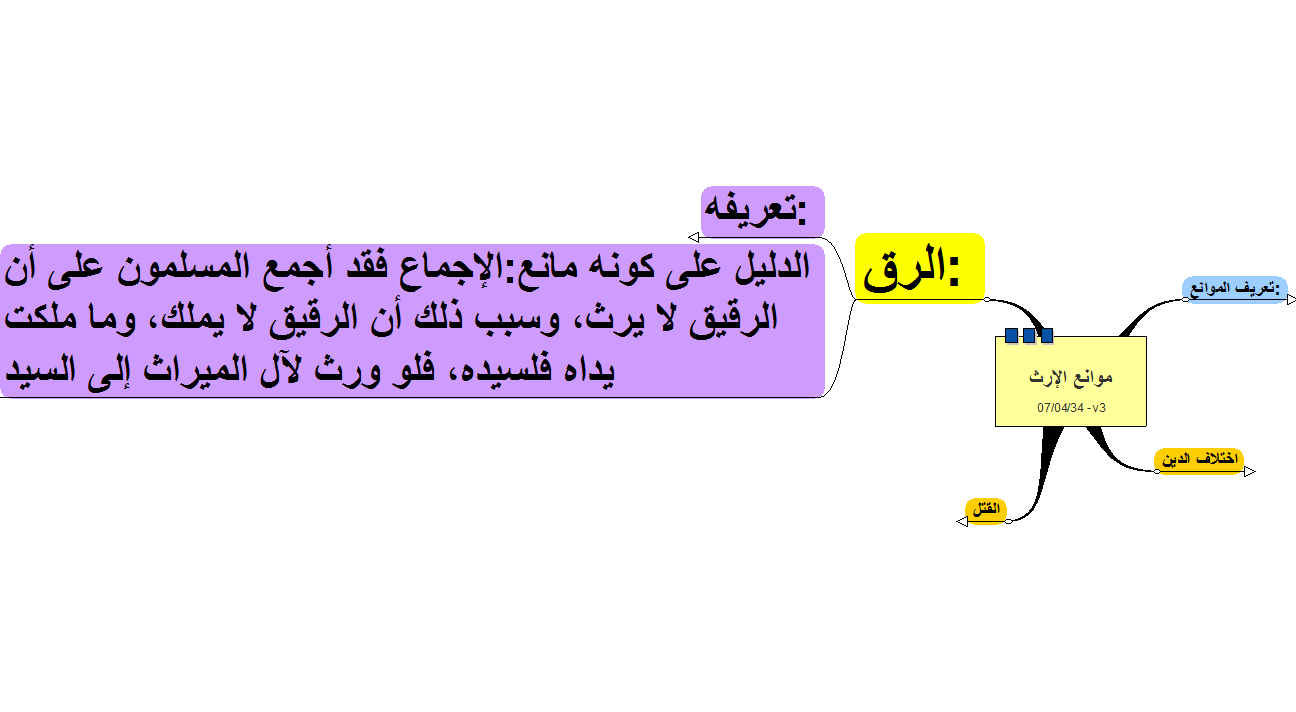 7
وفاء بنت محمد العيسى
تعريفه:
لغة: العبودية، والملك - بكسر الميم-
اصطلاحاً: عجز حكمي يقوم  بالإنسان بسبب كفره بالله تعالى
أن تخفف عنه بعض الأحكام، أو  يعطى أحكام خاصة لأجل وصف قائم  به يمنعه، مثل عدم وجوب الحج  والجهاد والجمعة على العبد
8
وفاء بنت محمد العيسى
آيات المواريث
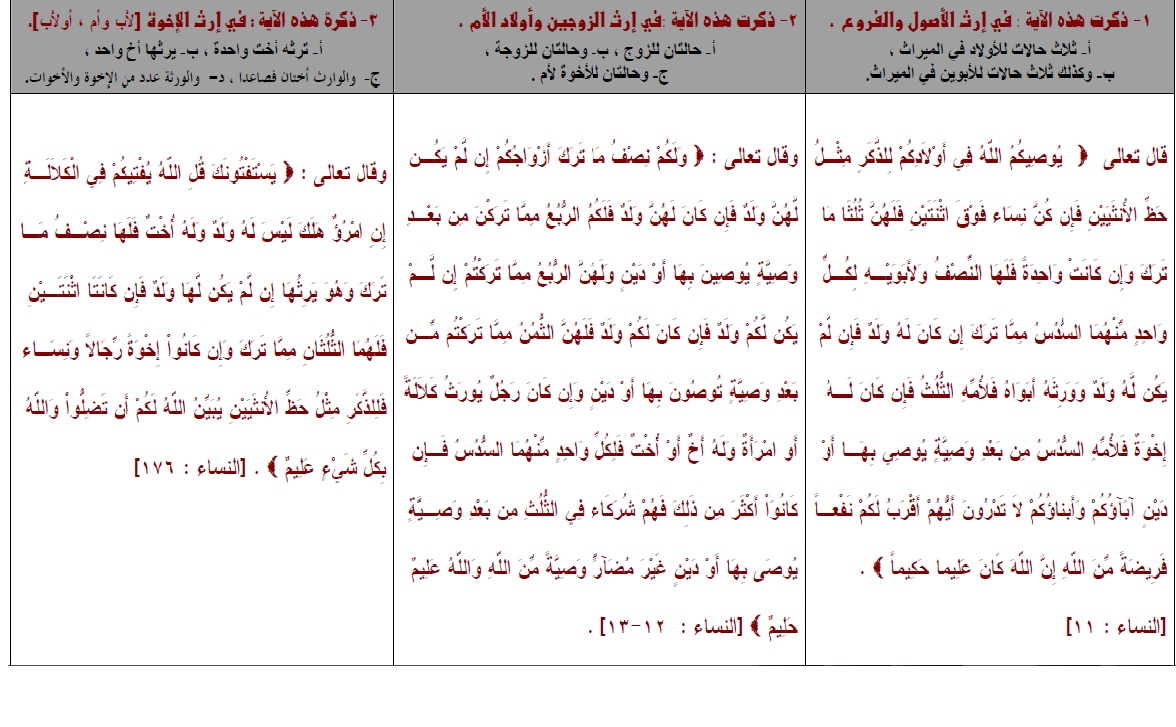 9
وفاء بنت محمد العيسى